Интегрированный урок по математике и информатике
Учитель высшей кв. категории
Шарафудинова Н.В.
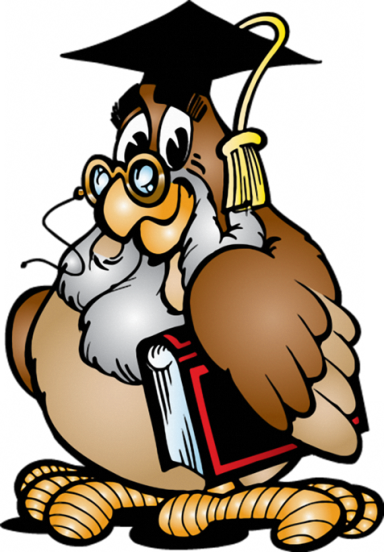 Устная работа
Выразите переменную у через переменную х и 
определите, что представляет собой график 
уравнения:
Работа по карточкам
Лист 2
Содержит задания  раздела «Графики функций» из открытого банка заданий ОГЭ.
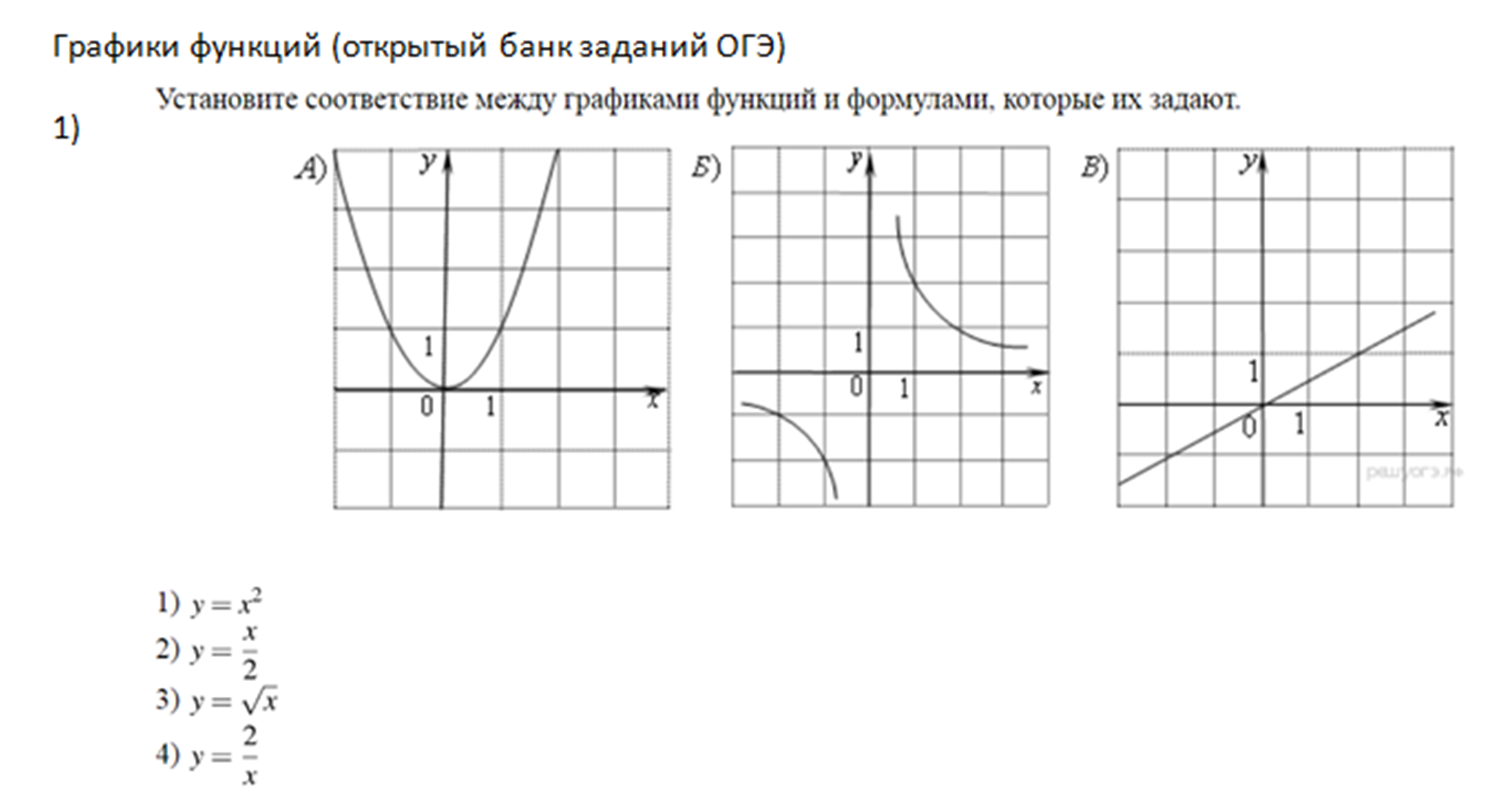 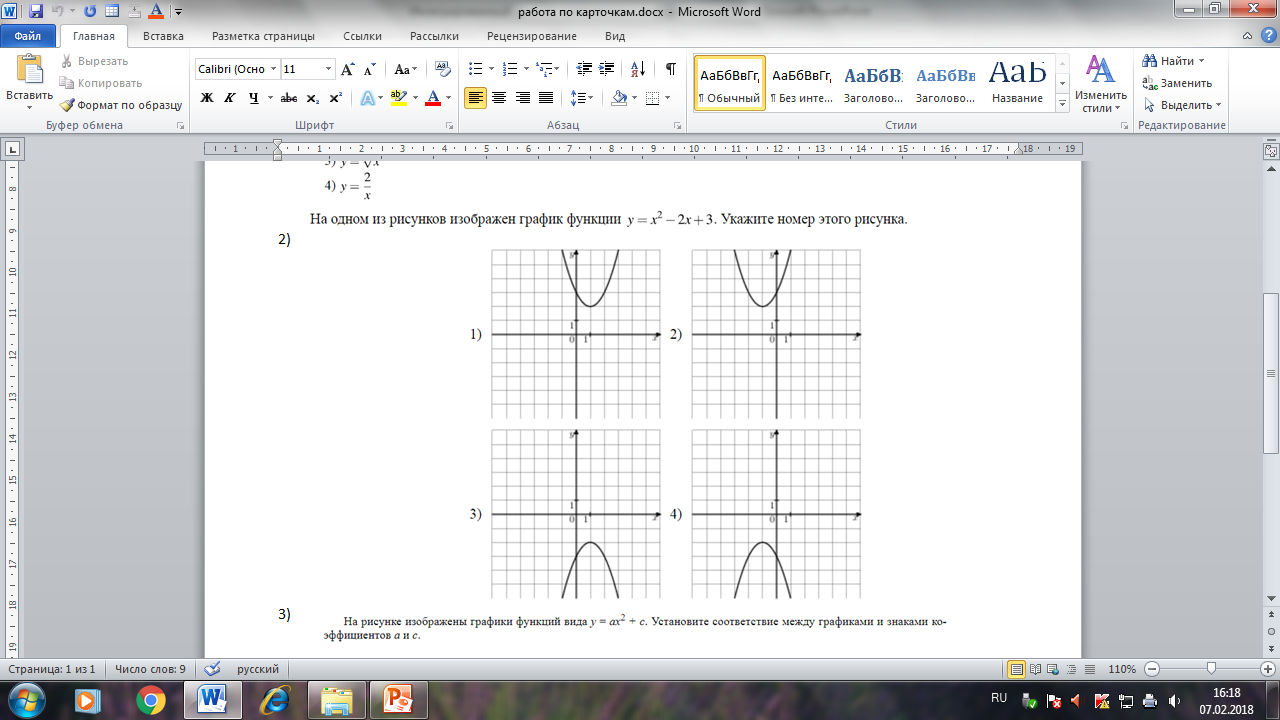 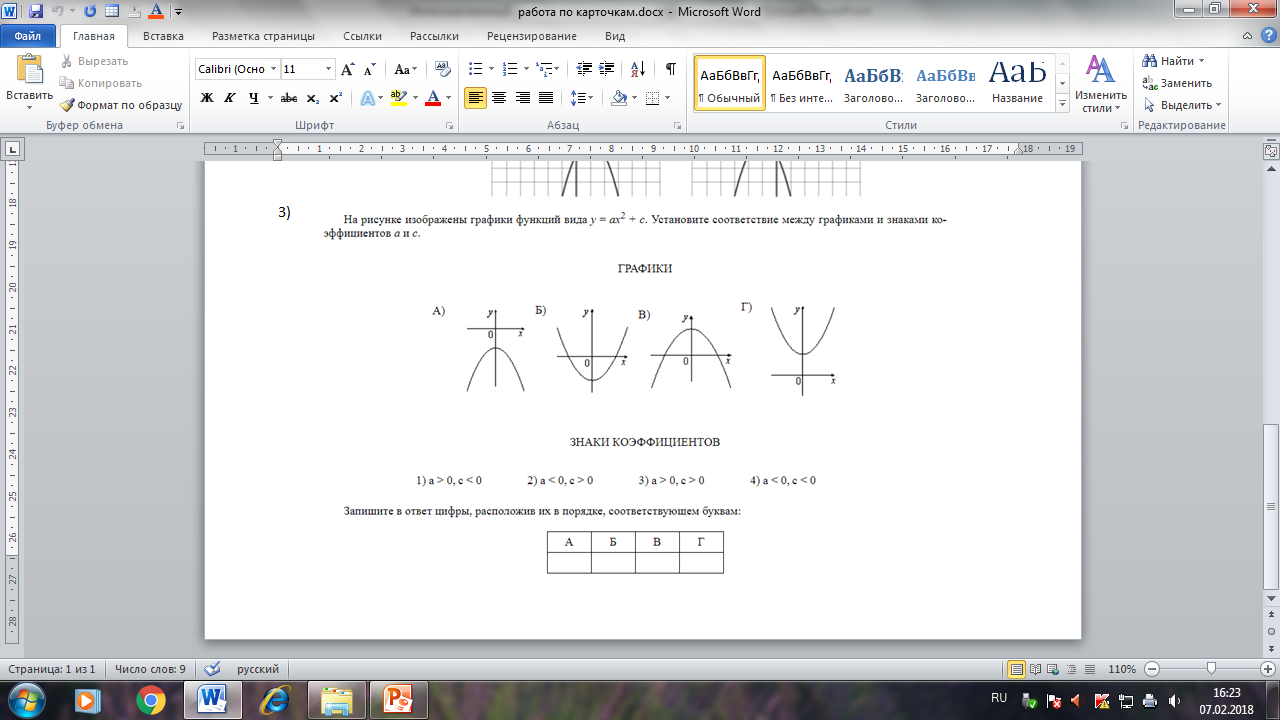 Ответы:
1)



2)       1


3)
Работа в тетрадях
№ 422 (а)
Этапы решения систем уравнений:

Построить графики каждого уравнения системы в   одной координатной плоскости.

 2) Найти координаты общих точек этих графиков.

 3) Записать ответ.
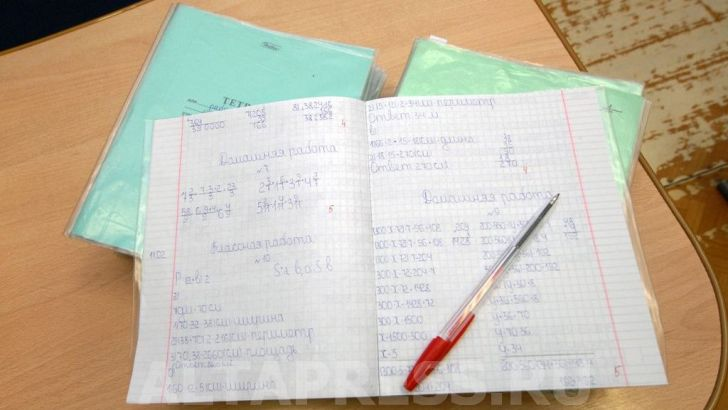 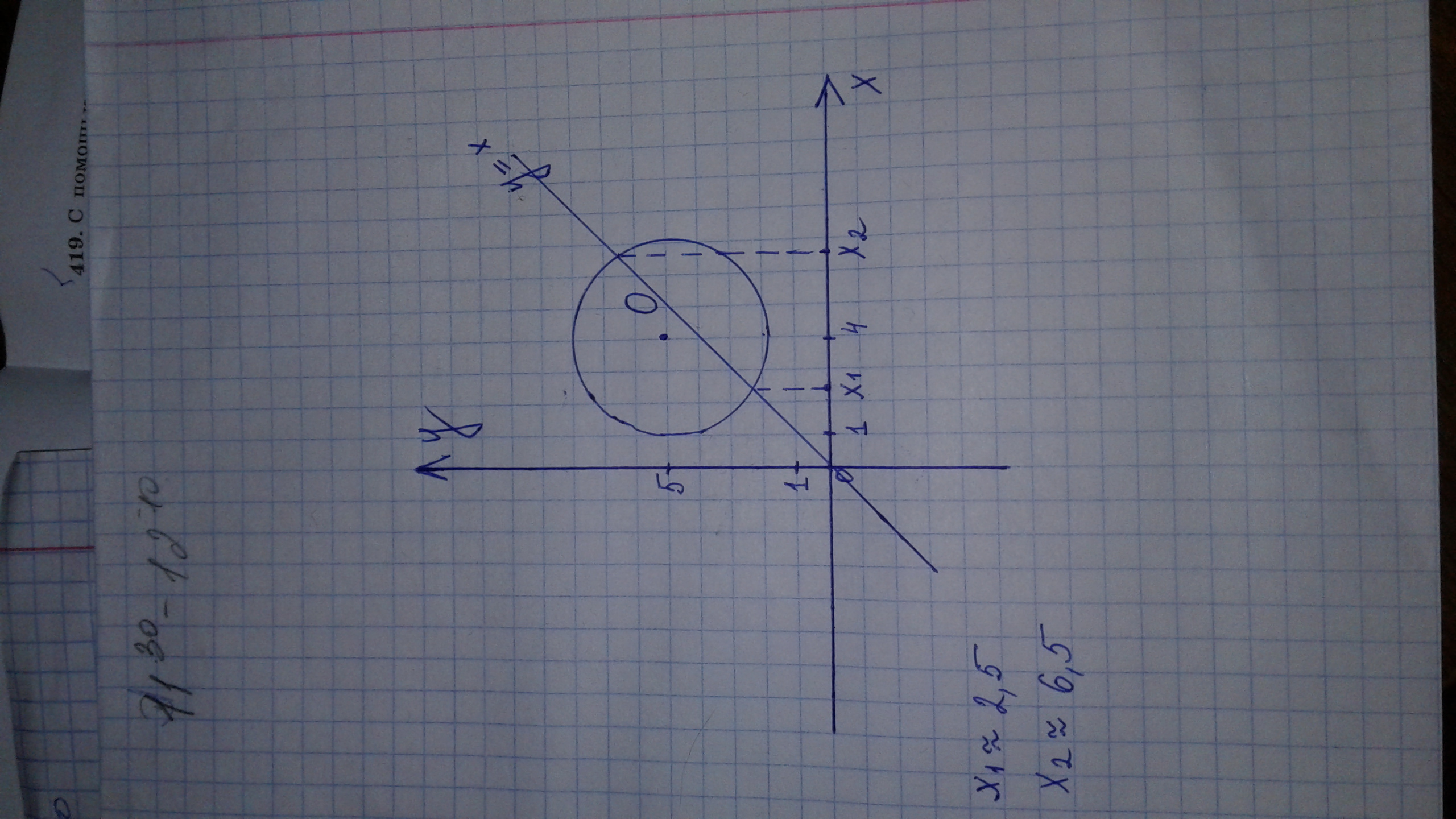 Тема урока:
«Графический способ 
решения систем 
уравнений с помощью 
Excel»
Практическая работа
№ 422 (б) выполнить на компьютере с использованием программы Excel.
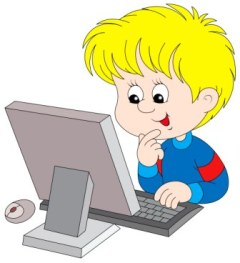 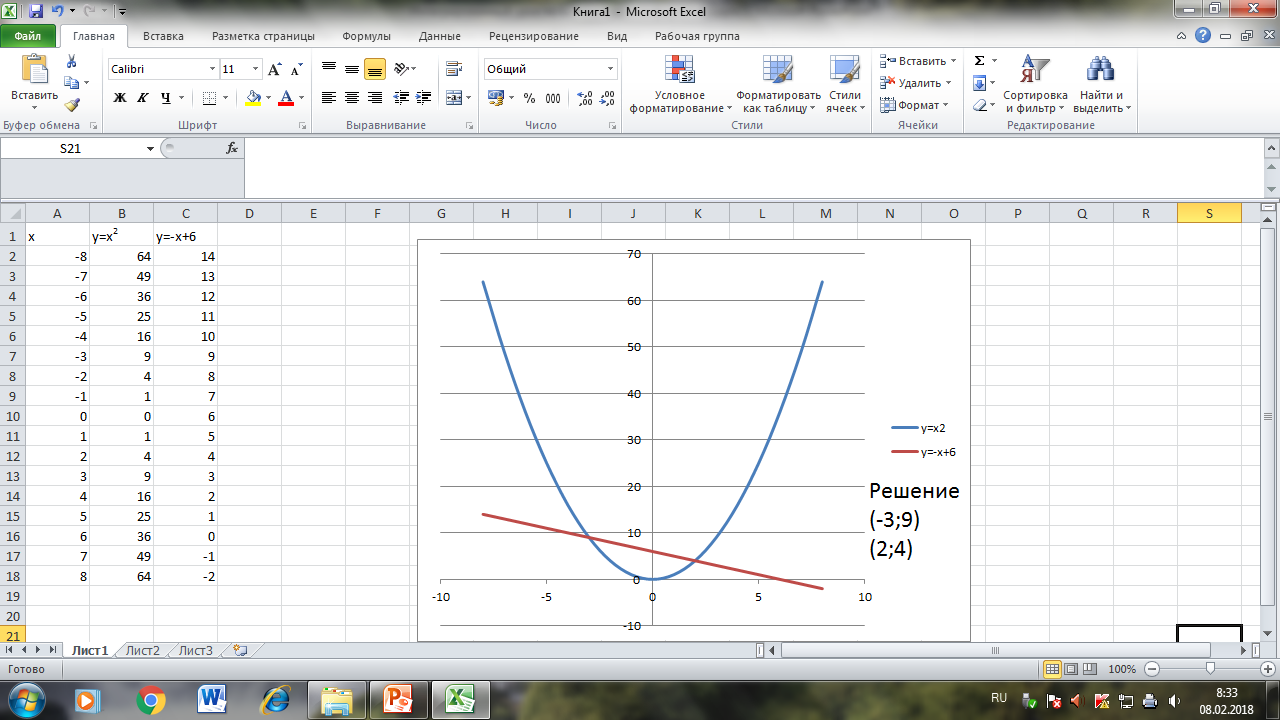 Построить в одной координатной плоскости графики функций, задав таблицу значений
Разминка
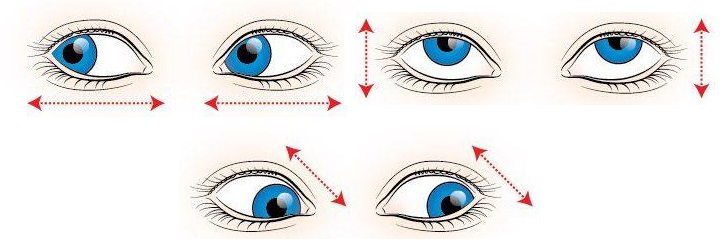 Лабораторная работа
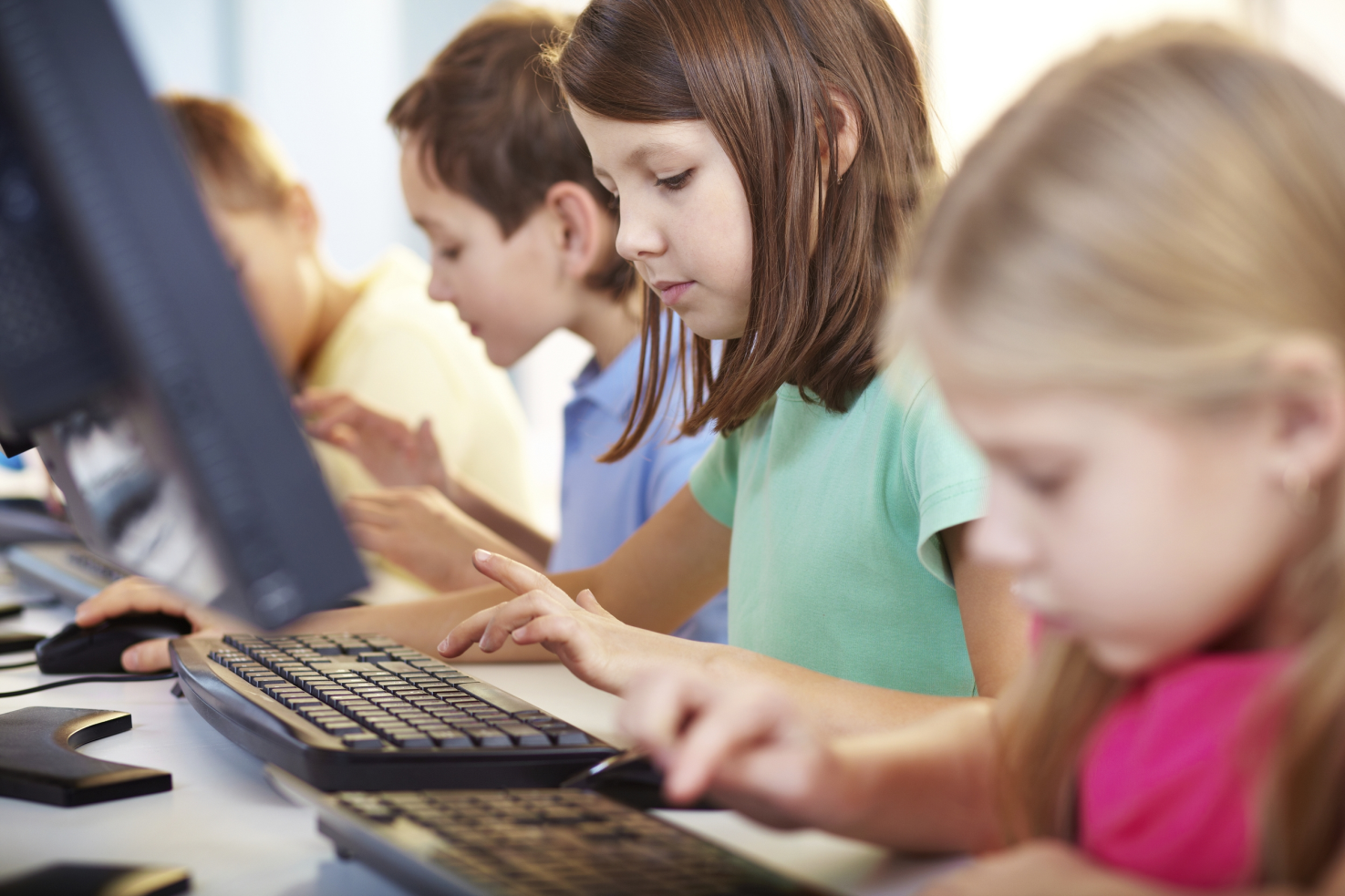 Использование 
Мастера функций
Найдите графическое решение системы уравнений с использованием функций программы Excel.
Домашнее задание:
№ 420,421,

2) № 452 выполнить в среде электронных таблиц
Лист самооценки
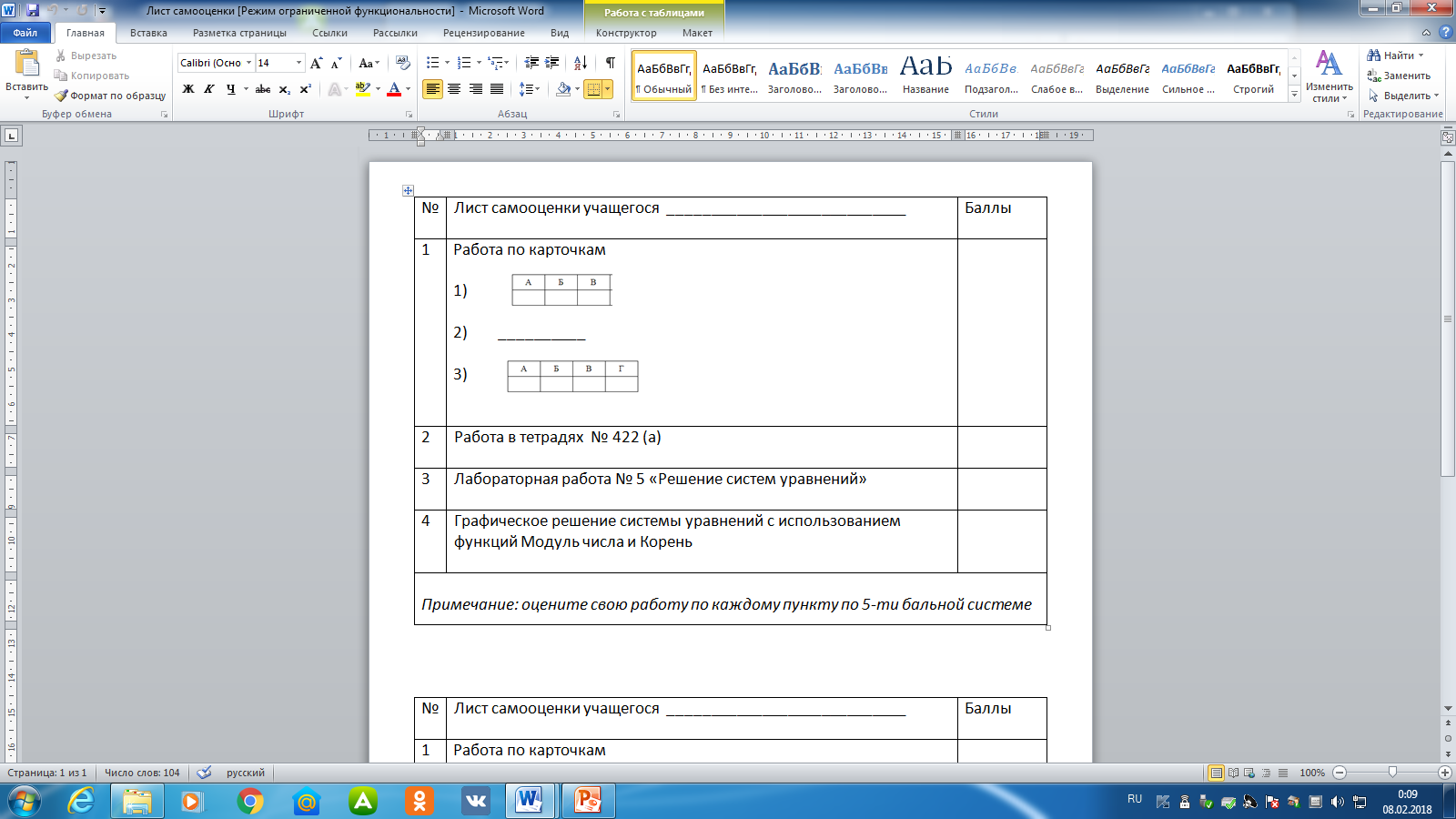 Урок окончен

Спасибо за внимание